Agranular leukocytes
Differential count:  3 - 8%
Size :  20 microns
Shape : rounded
LM:
Largest  in blood film
Nucleus: 
Large, eccentric , Kidney- shaped (Indented)

Cytoplasm:
Abundant, Pale basophilic, 
Finely granular.
Monocyte
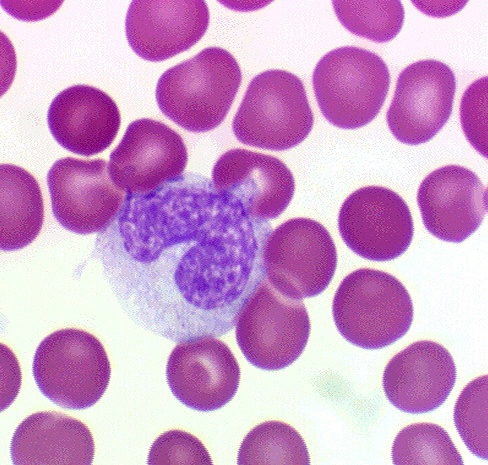 Monocyte
EM:
  Irregular = Pseudopodia
Nucleus: Large, eccentric kidney- shaped (Indented)
The cytoplasm contains a moderate amount of organelles. 
Non specific (Azurophilic granules) few small dense granules containing lysosomal hydrolytic enzymes.
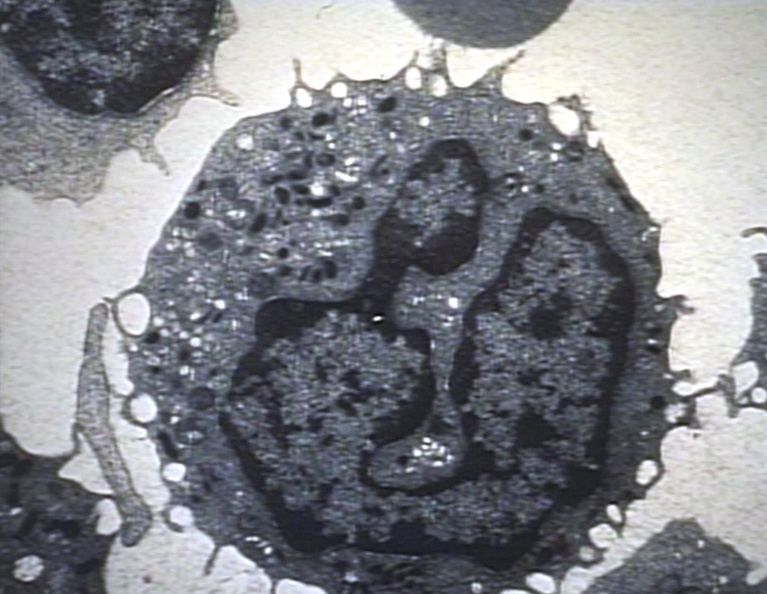 Function 
Trans- migration & differentiation to tissue MACROPHAGE
Immunologic function:
Phagocytosis and intracellular digestion of bacteria, virus
Ag- presenting cell
Life span : 1-2 days circulation in the blood, then enter the CT 
and trasform into macrophages
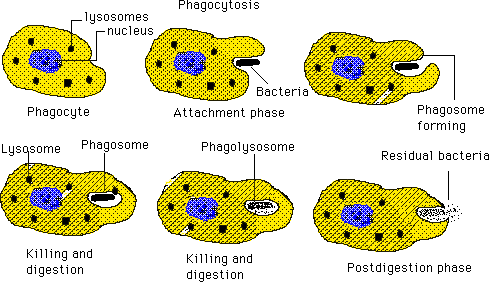 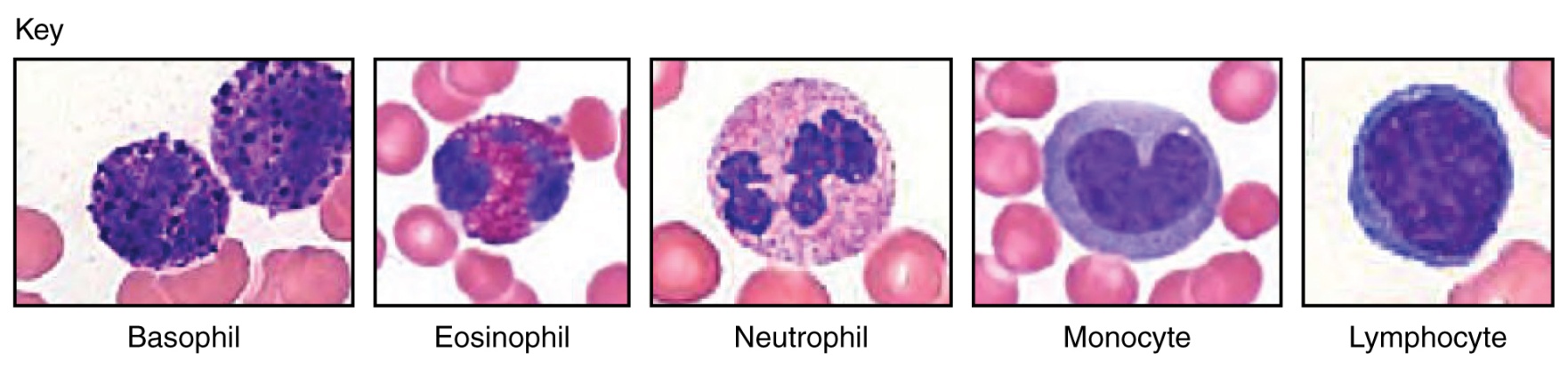 Circulate from region to another & Function in CT= Immunological function
CT
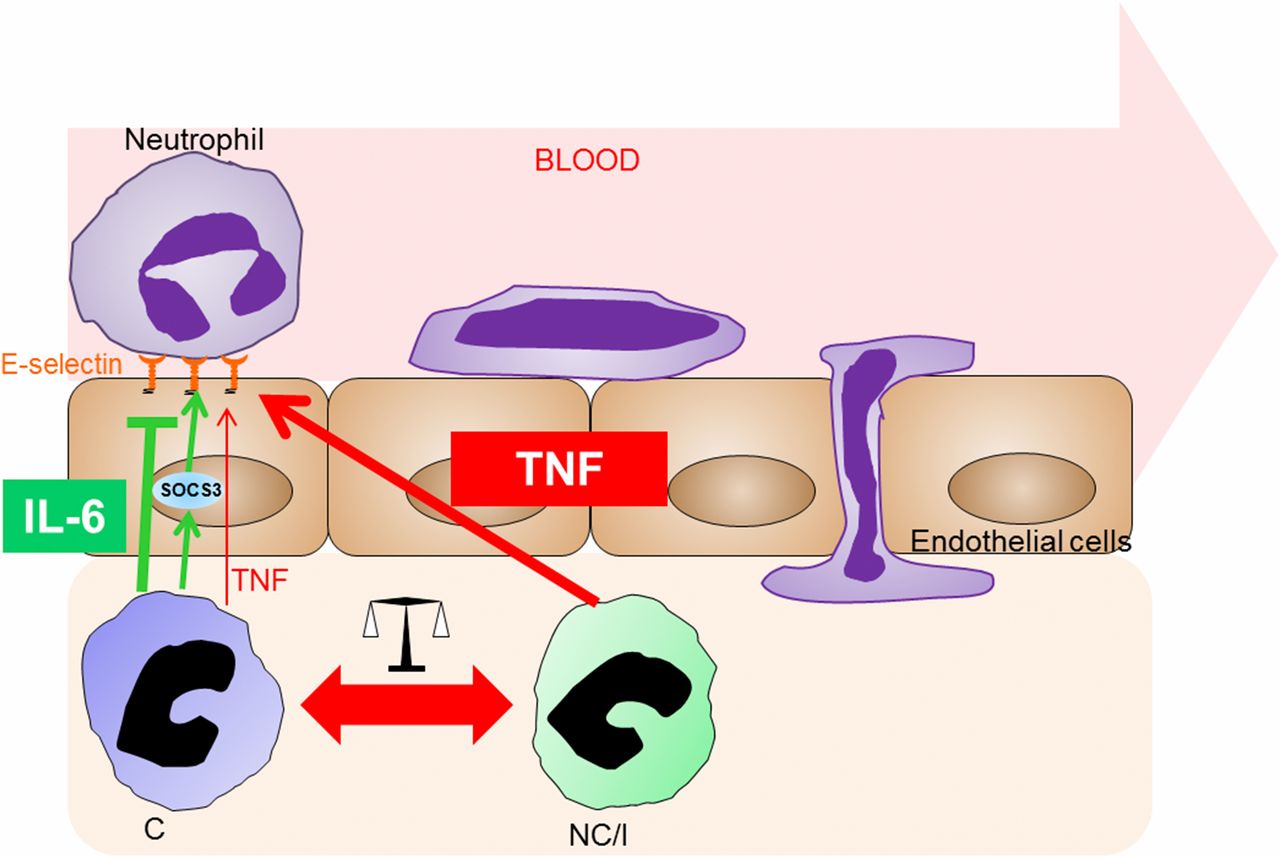 Abnormal Monocyte count
Monocytosis= increase number
Causes:
1- Malaria
2- Chronic infections (glandular fever , syphilis, T.B.)
3-Lymphomas & Leukemia.

           in number of Monocyte
Bone marrow depression
drugs
Irradiation
 Severe chronic diseases
3 functional types:
T- lymphocytes: 
Start development in bone marrow.                    
Differentiate in thymus.
Cell-mediated IR.
B-lymphocytes: 
Develop & differentiate in bone marrow.
Humoral immune response.
Natural killer cells:
Develop in bone marrow.
Lack CDs of B or T.
Are null cells(non B, nonT).
They don't enter the thymus to be competent.
They act nonspecifically to kill  virally infected cells &tumor cells
lymphocyte
Differential count:  20-30%
Size : 9-12 microns
According to the sizes:
1- large lymphocytes.
2- Medium-sized lymphocytes.
3- Small lymphocytes:
Diameter = RBC.
Most numerous.
Functionally mature.
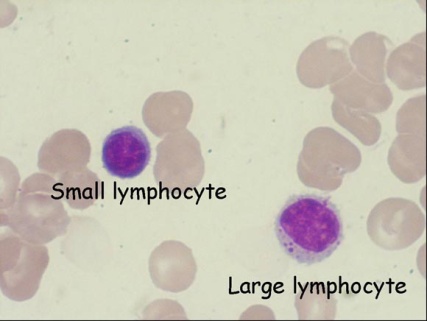 EM:
Nucleus: dense clumps.
Cytoplasm  thin rim
No specific  granules Lysosomes= small & dense Azurophilic granules
Many free ribosomes& few mitochondria + 2centrioles. 
▲▲The cell coat = antigenic markers.
Lymphocytes
LM:
Shape = rounded 
Large nucleus, thin cytoplasmic rim
No stained granules in the cytoplasm (except small Azurophilic granules
 Small most common 90% 
Types: B- and T-lymphocytes (morphologically not distinguishable)
Null-cells (somewhat smaller size) Non B Non T
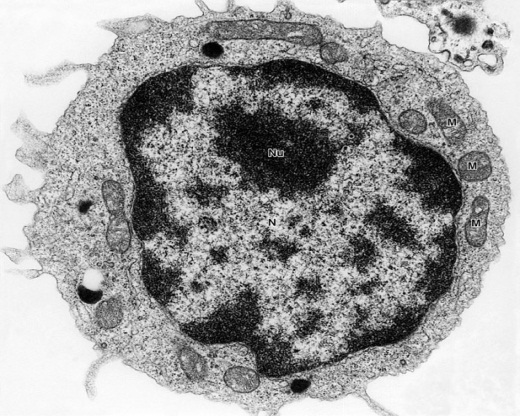 Antigenic markers of lymphocyteThe cell coat: Large no. of cell receptors.
Major histocompatibility complex (MHC) Glycoprotein + specific a.a. sequence.
Tissue typing & antigenic recognition.
2 subclasses: MHC I & MHC II.
2- The cluster of differentiation antigens (CDs):
Cell- surface glycoprotein + specific a.a. sequence.
Expressed on different types of lymphocytes.
Marker proteins upon which                  Functional types of lymphocytes.
Antigenic markers of lymphocyteMajor histocompatibility complex
MHC I:
On all nucleated cells.
Glycoprotein + specific a.a. sequence.
Tissue typing. 
 Endogenous antigenic recognition: 
virus- infected cells.
malignant cells.
MHC II:
Expressed on antigen- presenting cells.
Glycoprotein + specific a.a. sequence.
Tissue typing. 
 Exogenous antigenic recognition: 
Phagocytosed foreign Ags.
Lymphocytes
Function : 
After stimulation T-cells and B-cells become : Memory cells and Effector cells
 B cells form plasma cells, function in humoral immunity via immunoglobulins
 T cells function in cell-mediated immunity
 Effector T-cells: T helper cells, T suppressor cells, cytotoxic T cells
 Some T cells with “memory” of antigen exposure survive long periods;  immunization
 Null Cells are composed of: Stem cells and Natural killer cells
  NK cells kill some foreign and virally alerted cells
Life span: 
months------years
Functions of Lymphocytes
T-lymphocytes
B-lymphocytes
NK cells
Humoral
(Antibody-mediated)
Immune Response
Attack 
large particles
e.g.
Viruses,
Cancer cells
Cell-mediated
Immune Response
Abnormal lymphocyte count
1-Lymphocytosis: 
Causes:
Physiological: in children
Pathological:
1-chronic infections tuberculosis, syphilis, 
2-leukemia, Lymphoma. 
2-Lymphopenia:
Bone marrow depression.
drugs
Irradiation
 Severe chronic diseases
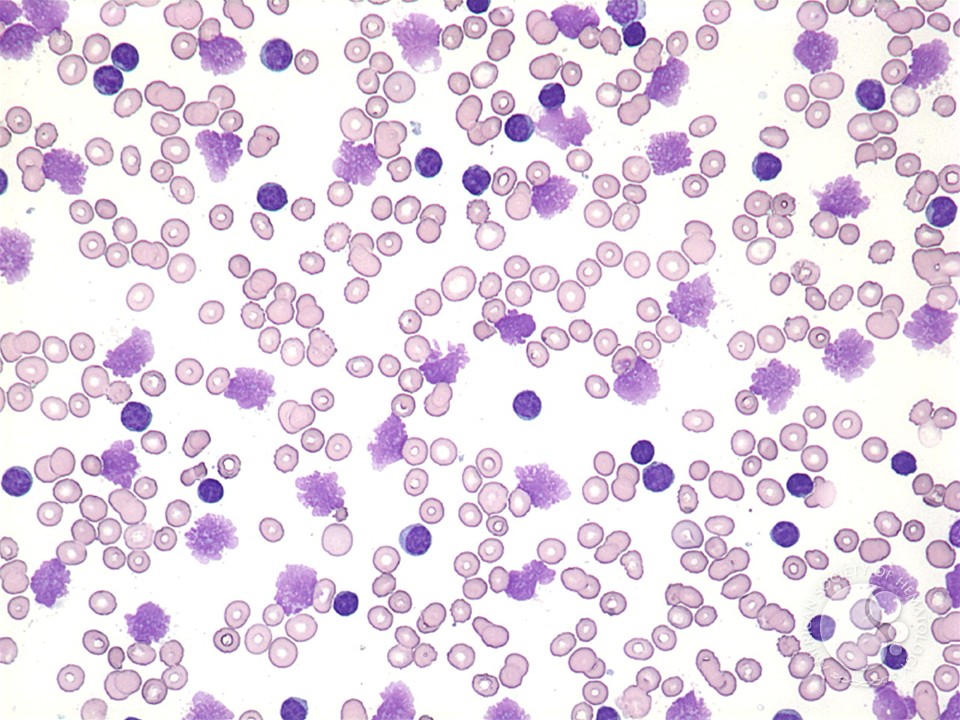 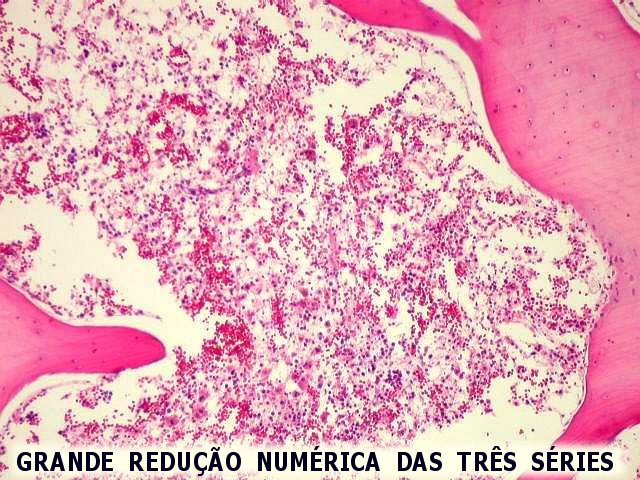 Abnormalities in leukocytic count
Bone marrow 
depression
-drugs
Irradiation
 Severe chronic 
diseases 

Typhoid fever

Measles
leukocytosis
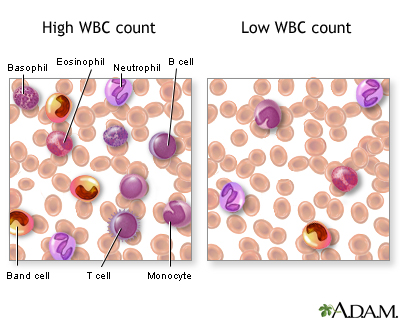 Infection
 Inflammations
Allergic reaction
Leukaemia
Leukopenia
Acquired Causes of decrease in number
Types of bone marrow
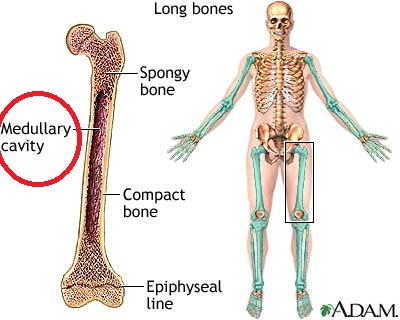 The tissue responsible for Hemopoiesis = formation of balanced amounts of the different blood elements. 
daily formed = daily destroyed elements
1-Red bone marrow: active. 
2-Yellow bone marrow: 
 inactive. Yellow color ►large number of fat cells. 
can revert to the red type in stress as hemorrhage and anaemia. 
Sites:
Central bone marrow cavity  in long bones.
Multiple marrow cavities between trabeculae of cancellous bone.
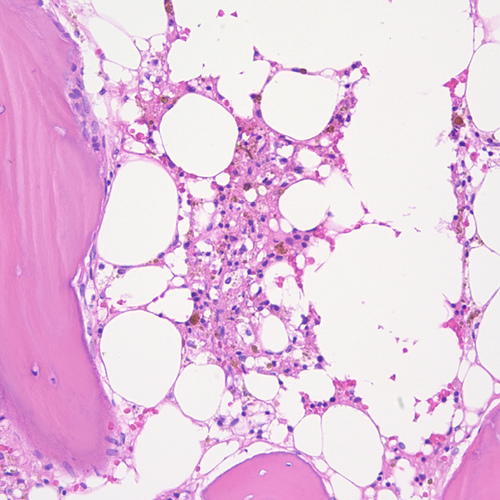 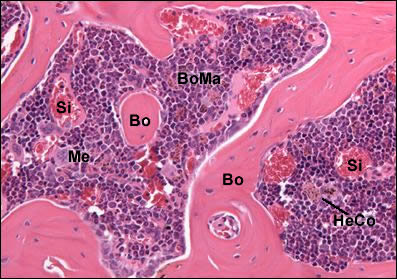 Large, turtuous channels.
 fenestrated endothelium.
 discontinuous basal lamina.
A- reticular fibers: supporting network
B- stromal cells►►
1- Reticular cells:
 Modified fibroblasts
Secrete growth factors.
Change to adipocytes.
2- Macrophages:
Blood monocytes.
Phagocytosis of malformed elements.
Storage of Fe.
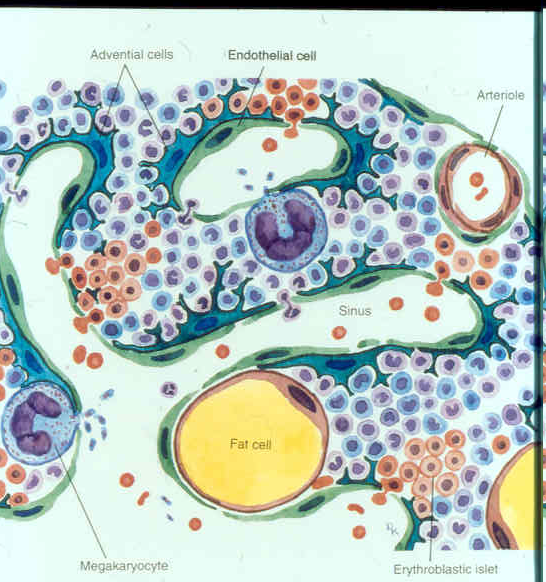 Bone Marrow Functions
Production of blood cells (controlled by growth & releasing factors).
Destruction of old  RBCs

Storage of iron derived from break down of Hb in macrophages
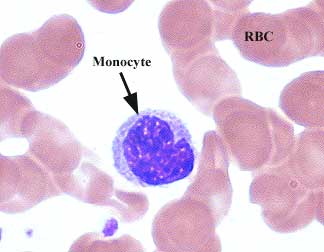 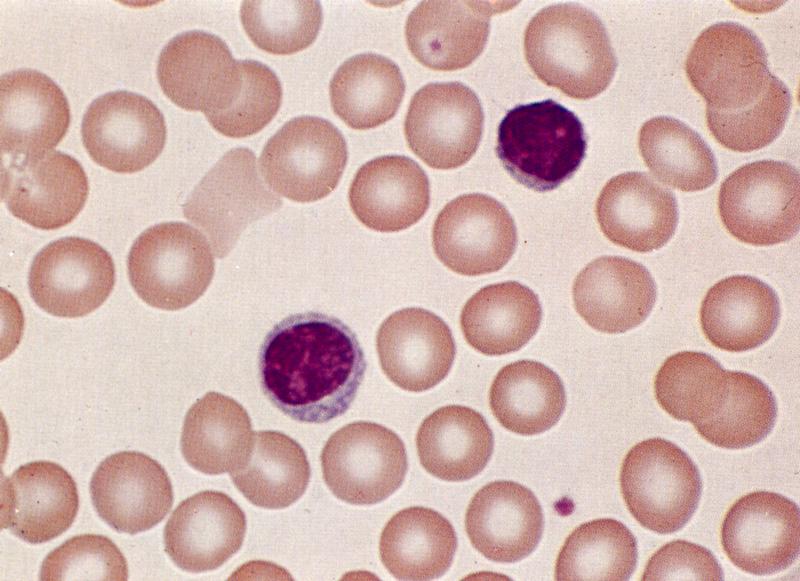